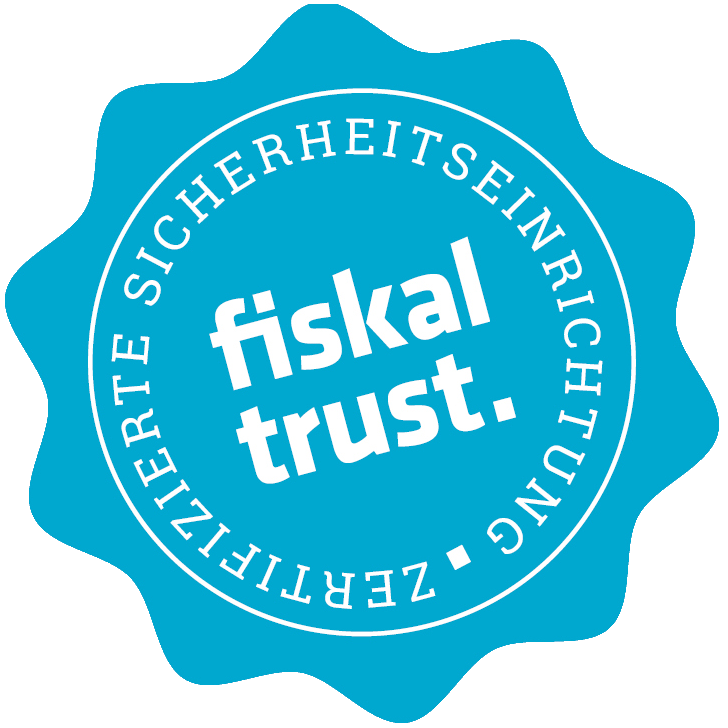 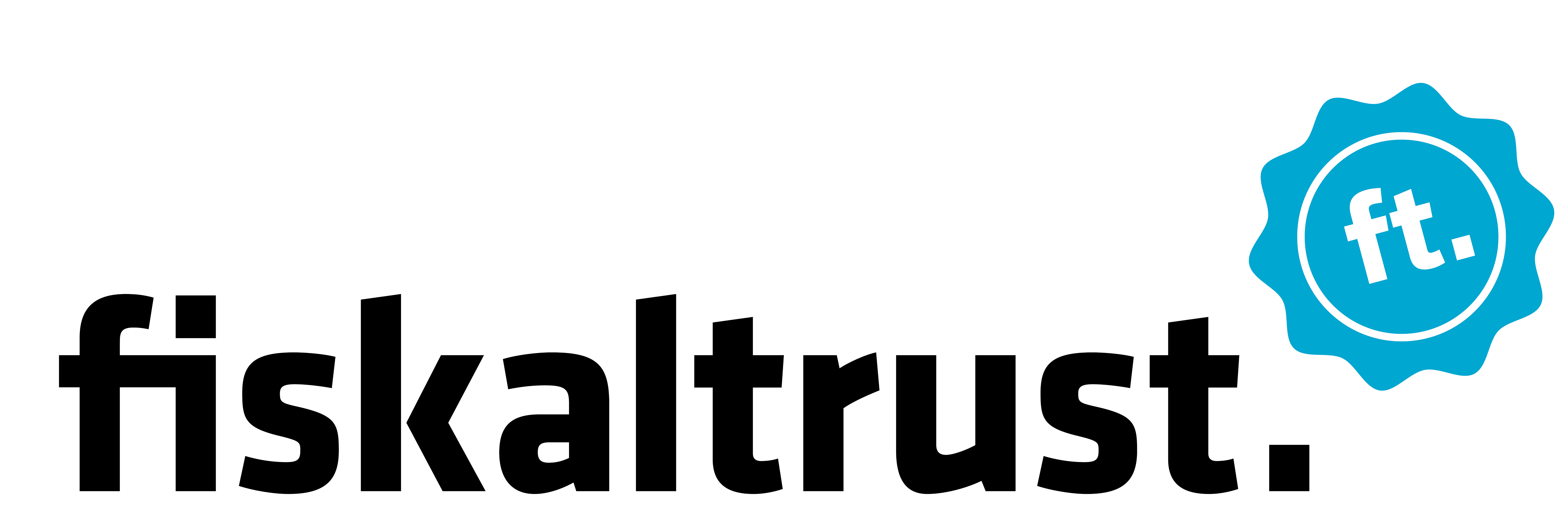 business model germany
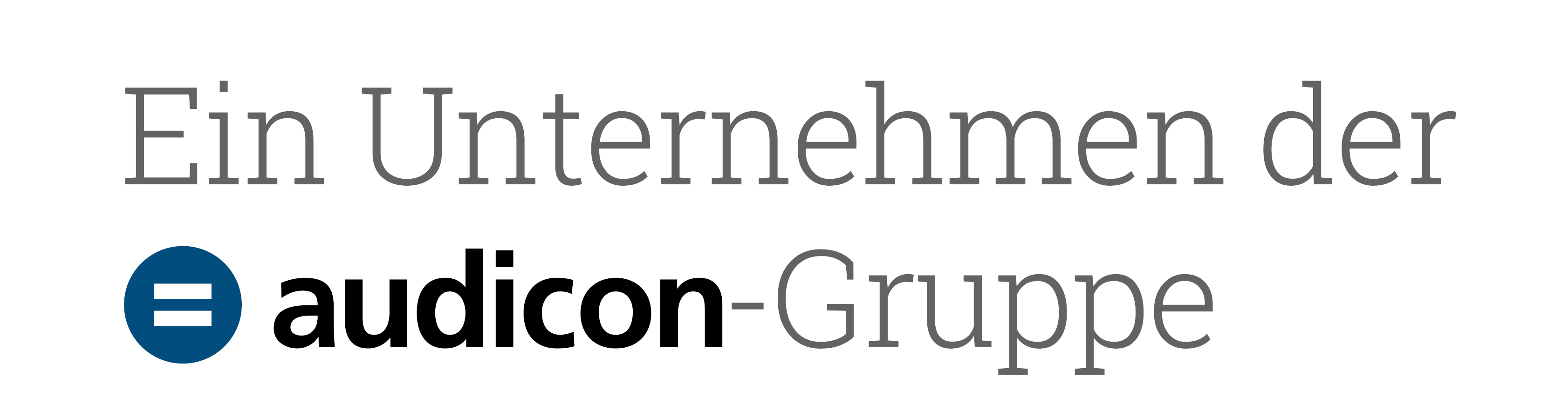 13.08.2020
1.0
Andreas Edler
fiskaltrust germany
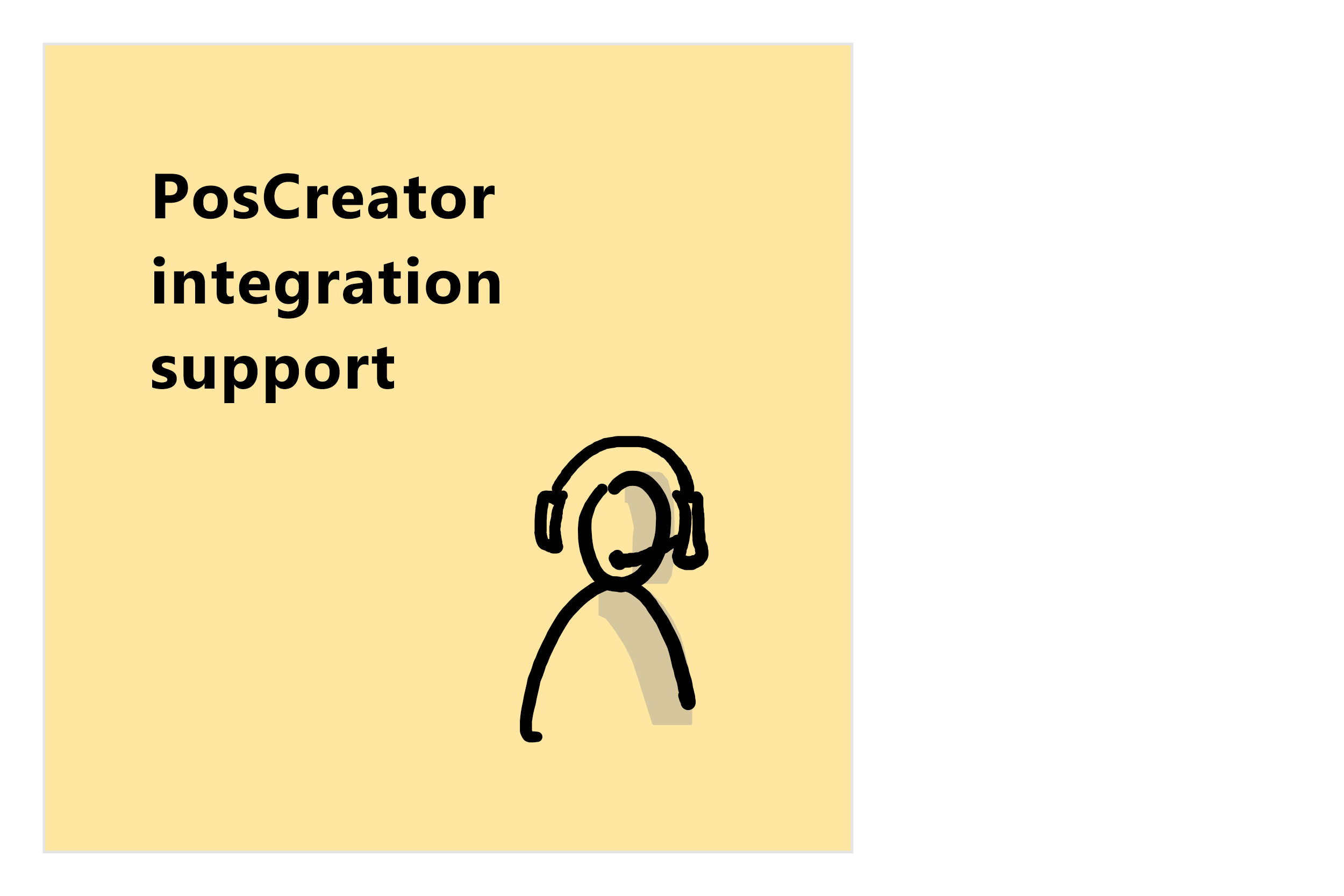 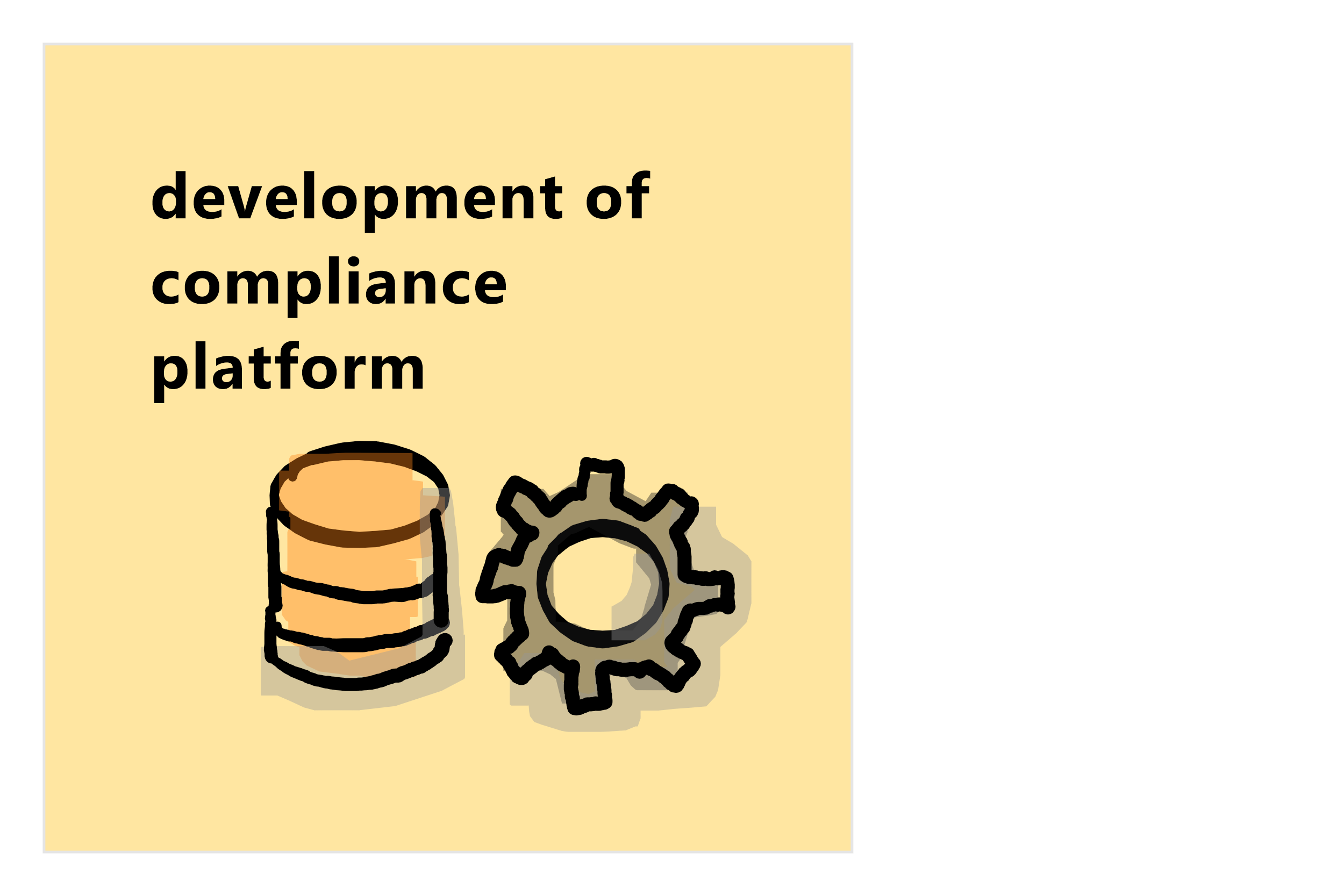 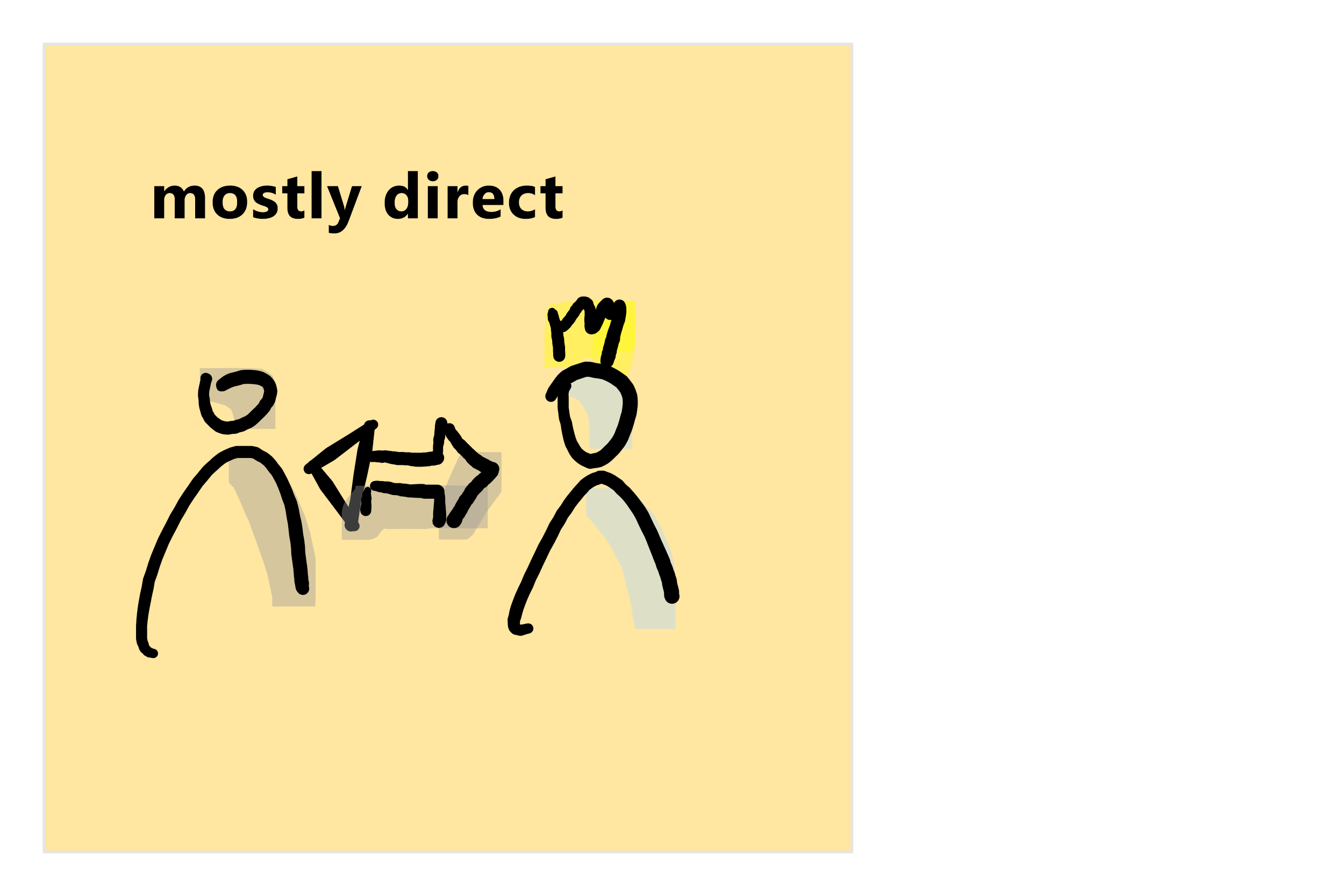 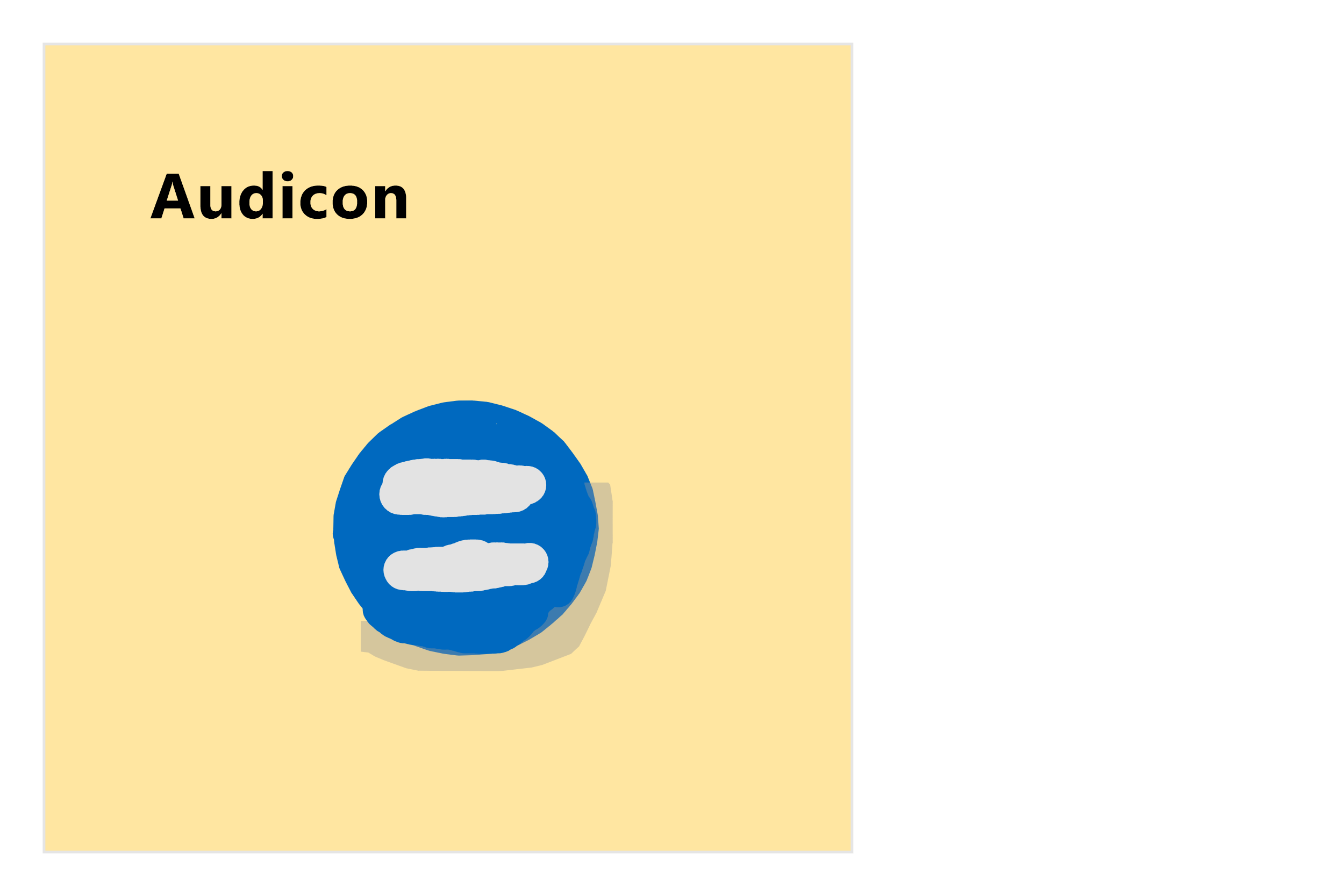 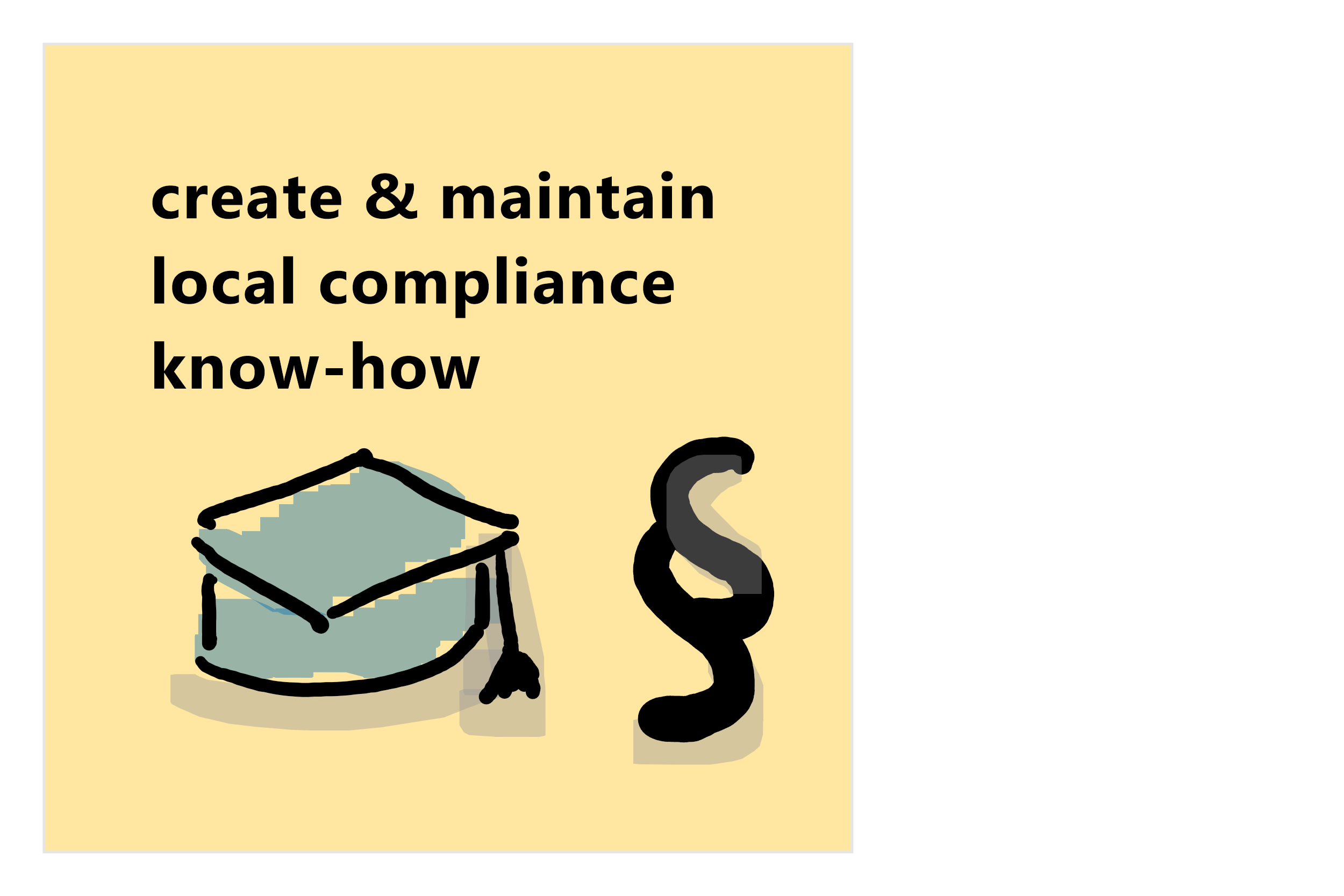 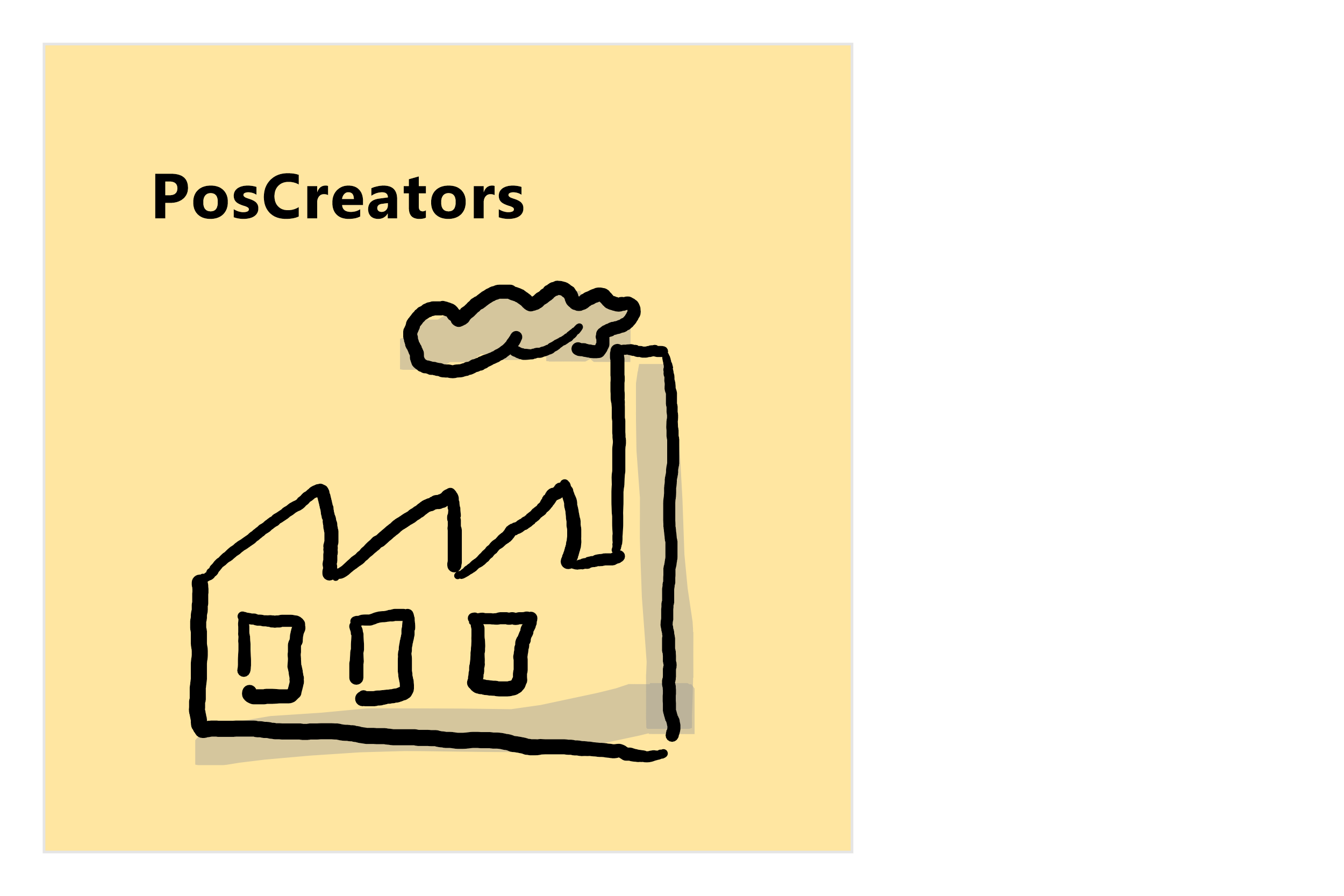 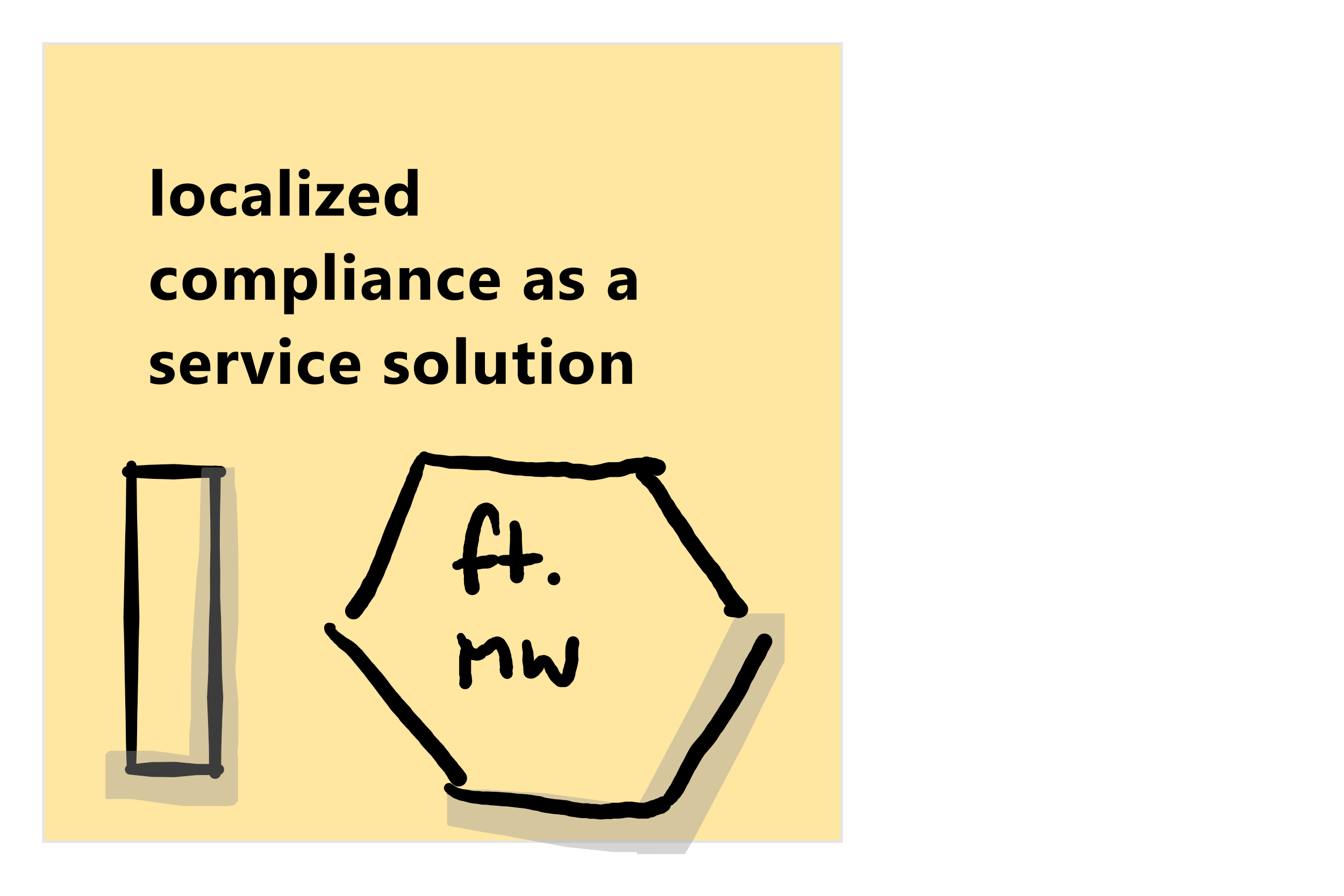 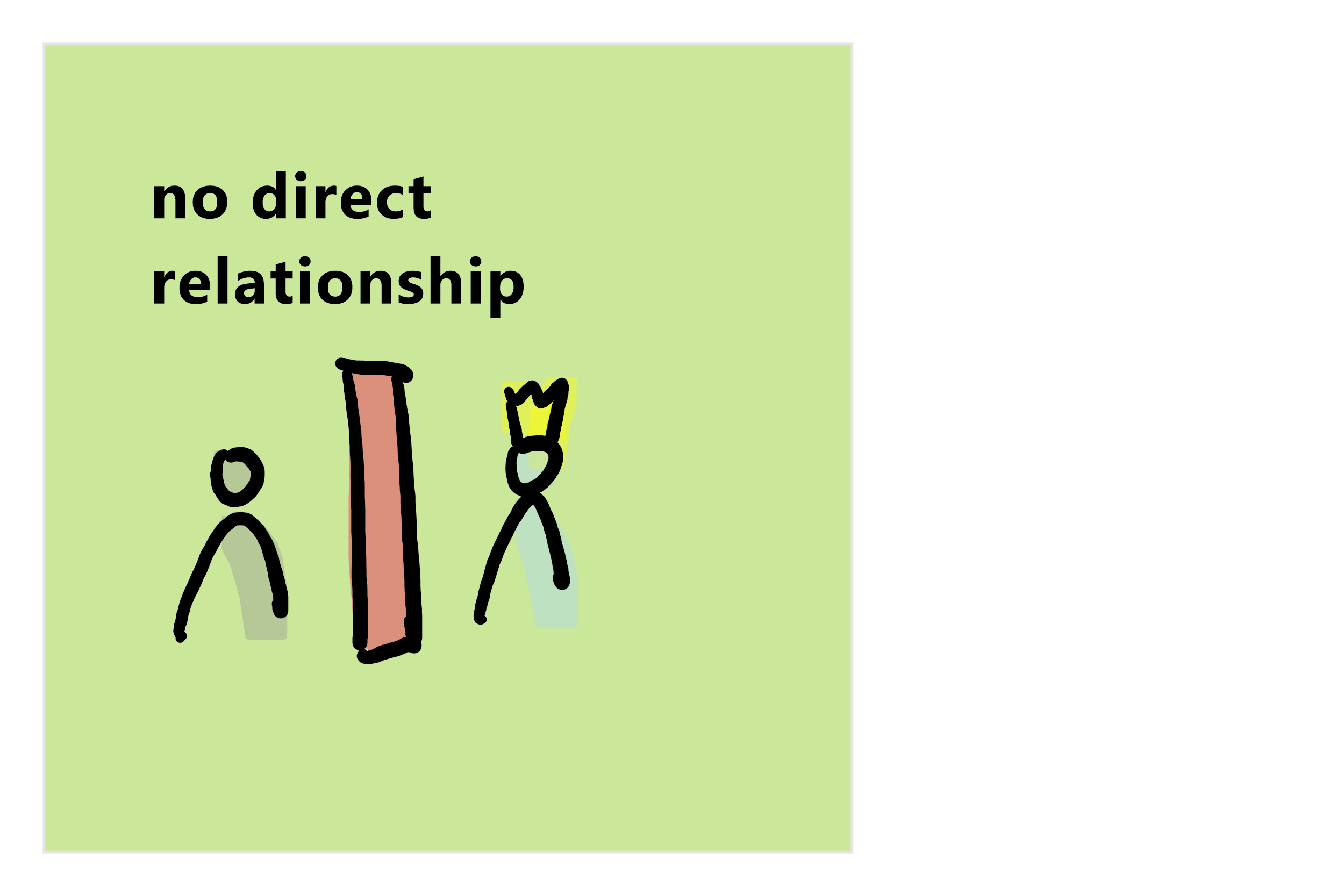 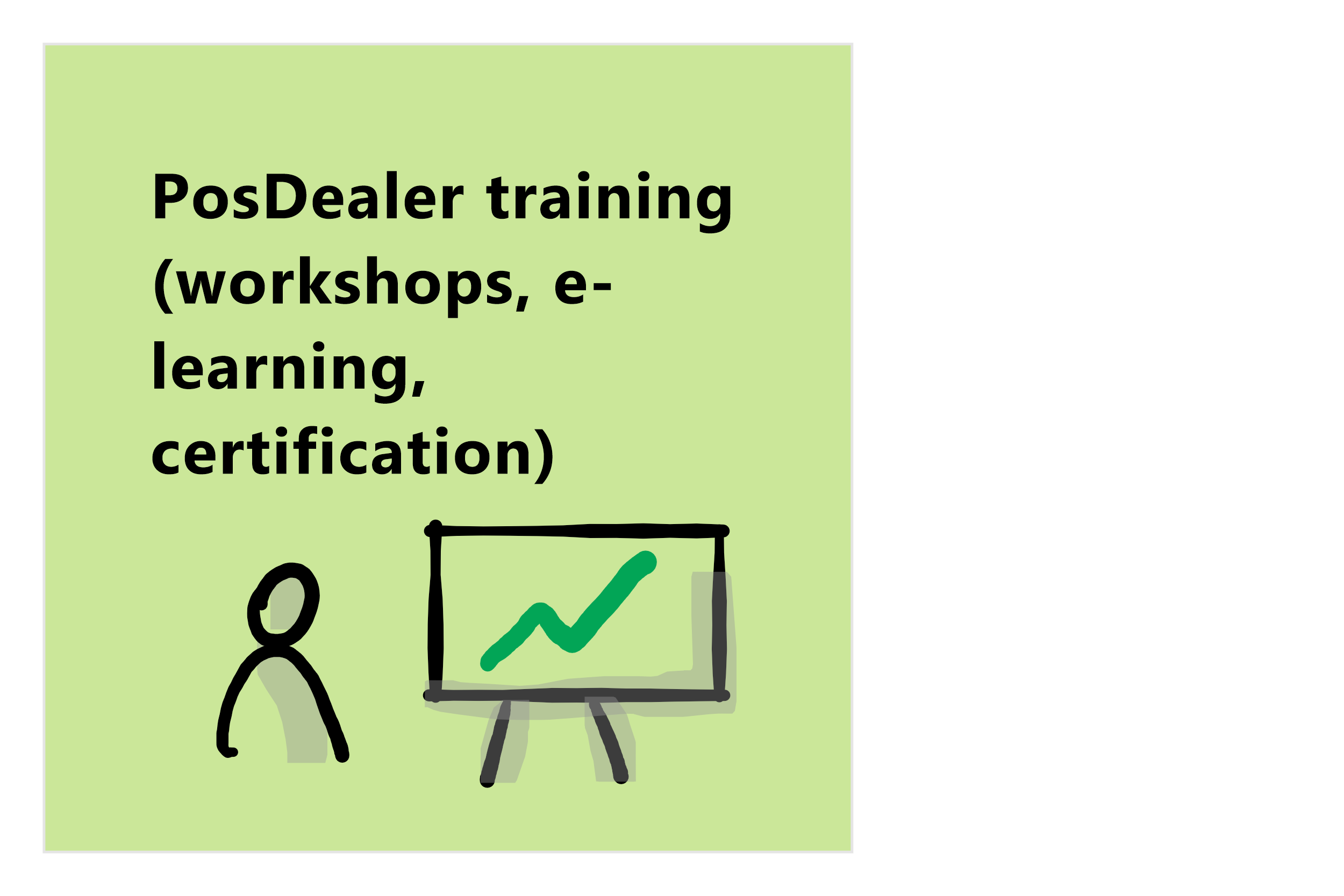 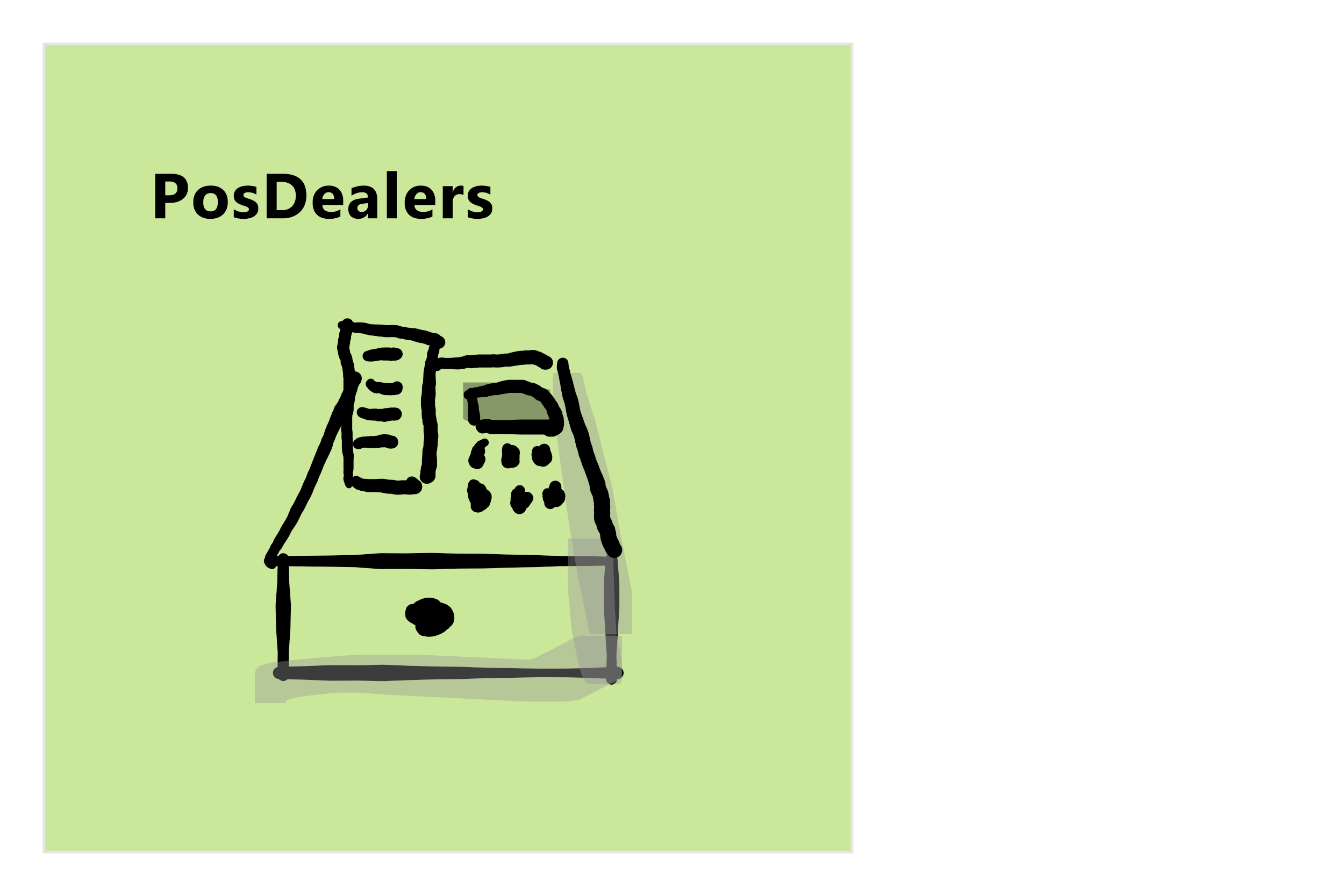 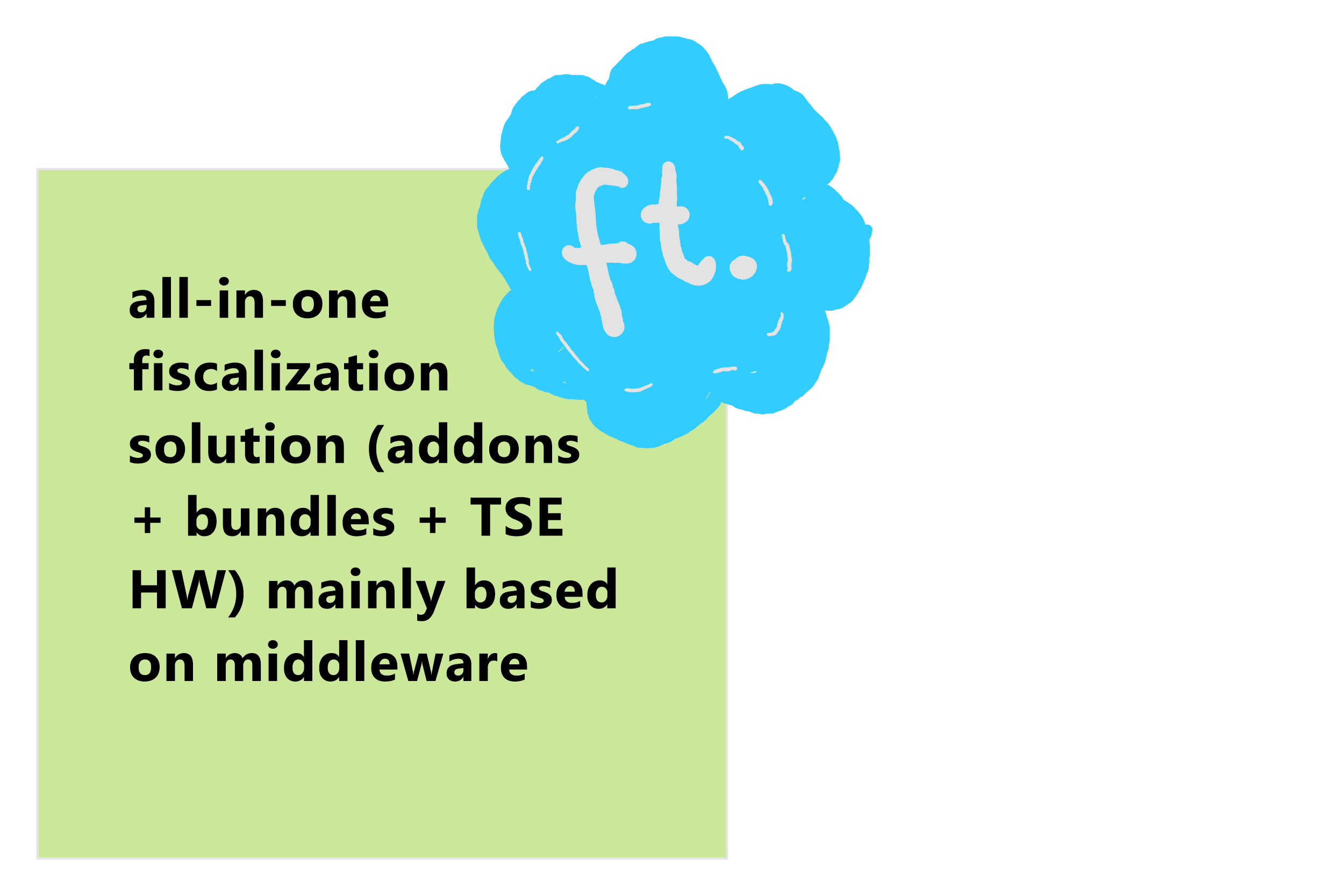 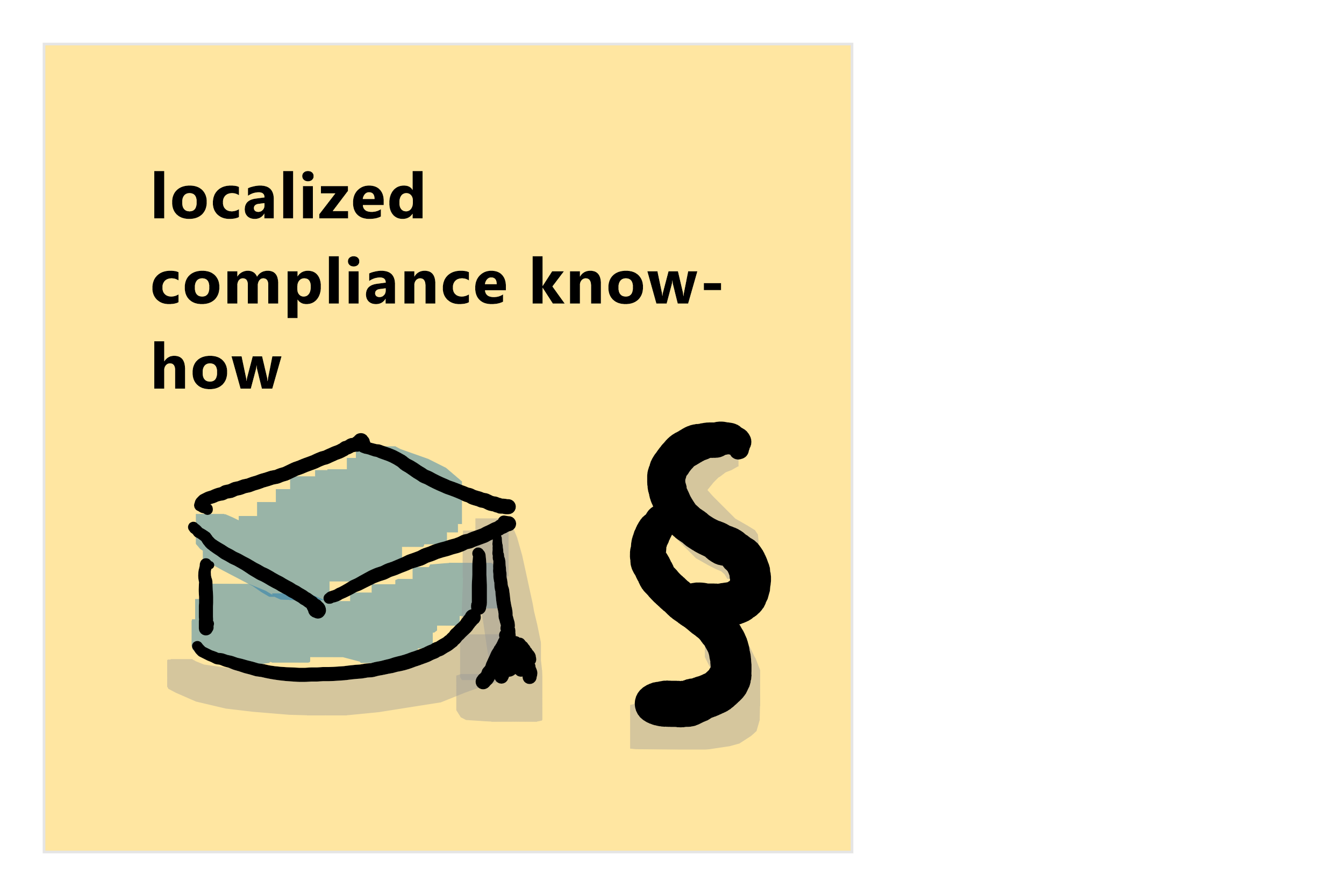 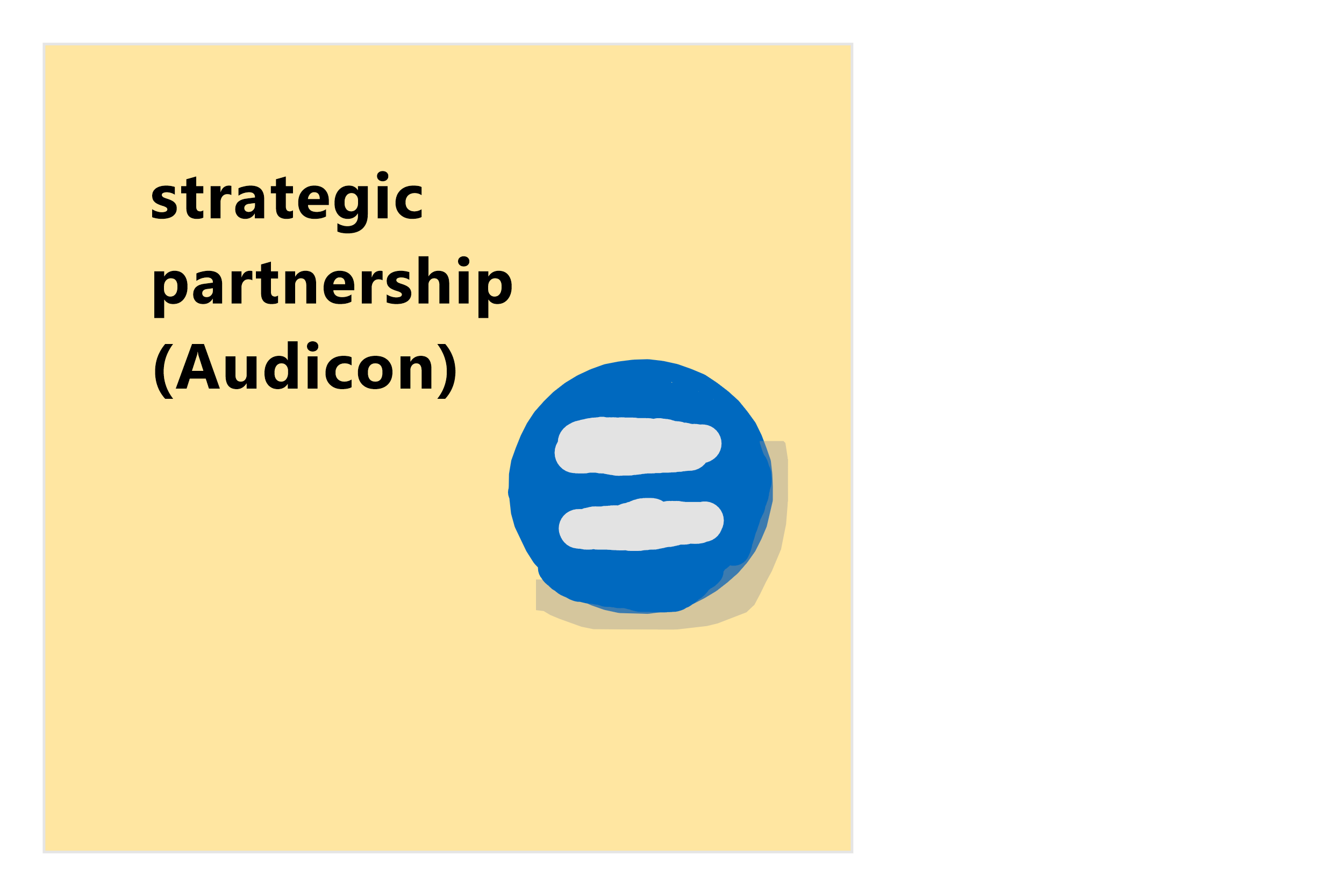 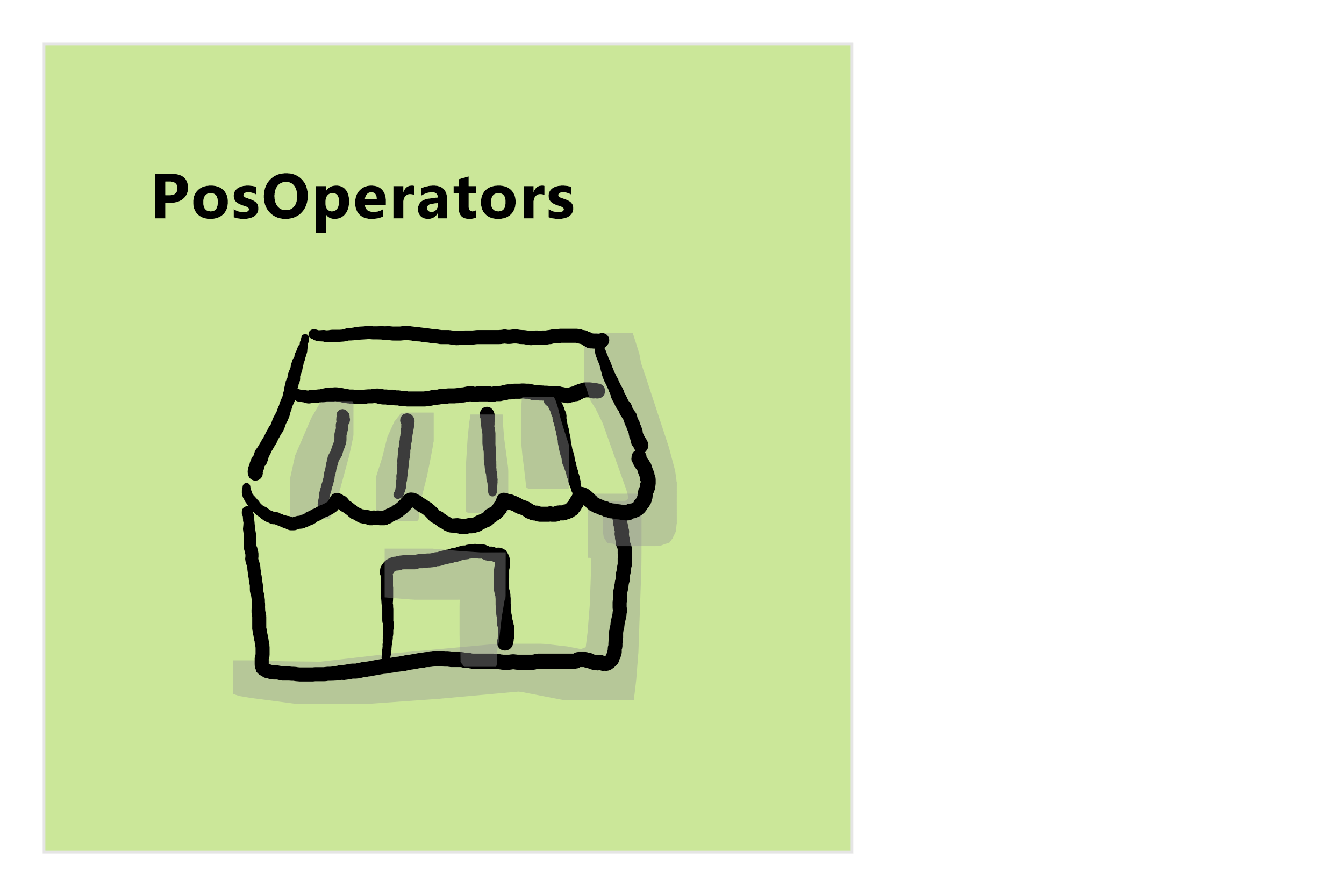 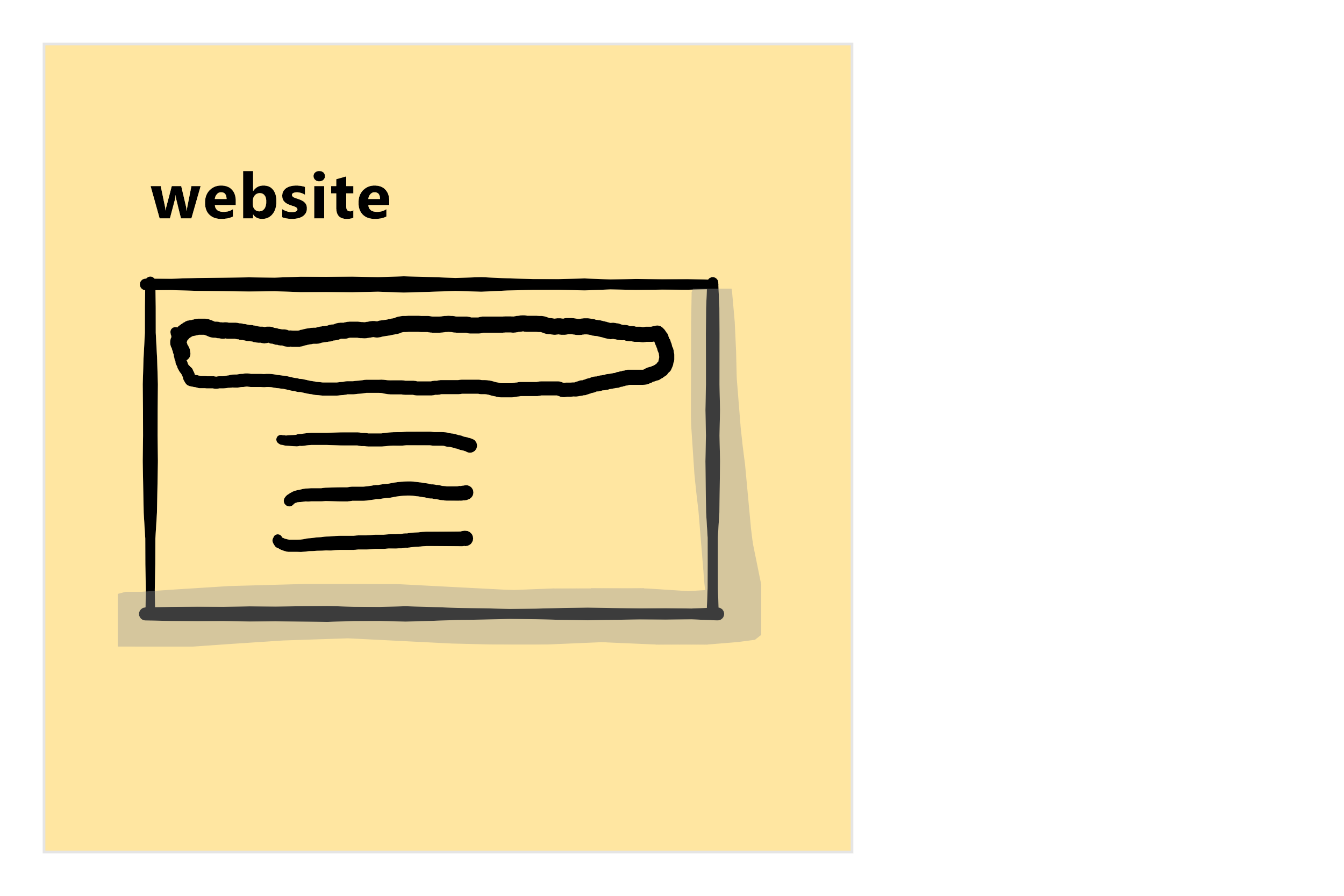 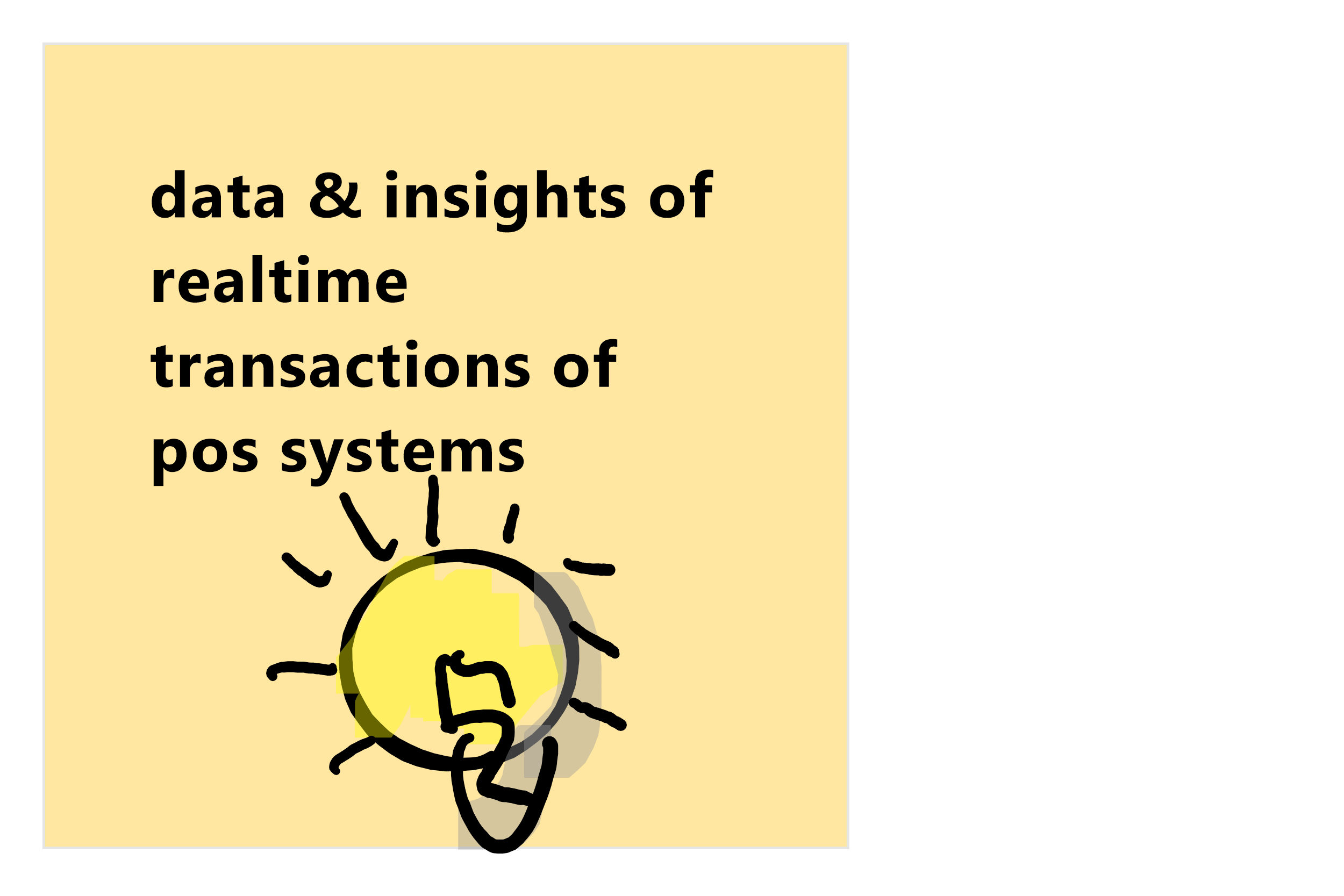 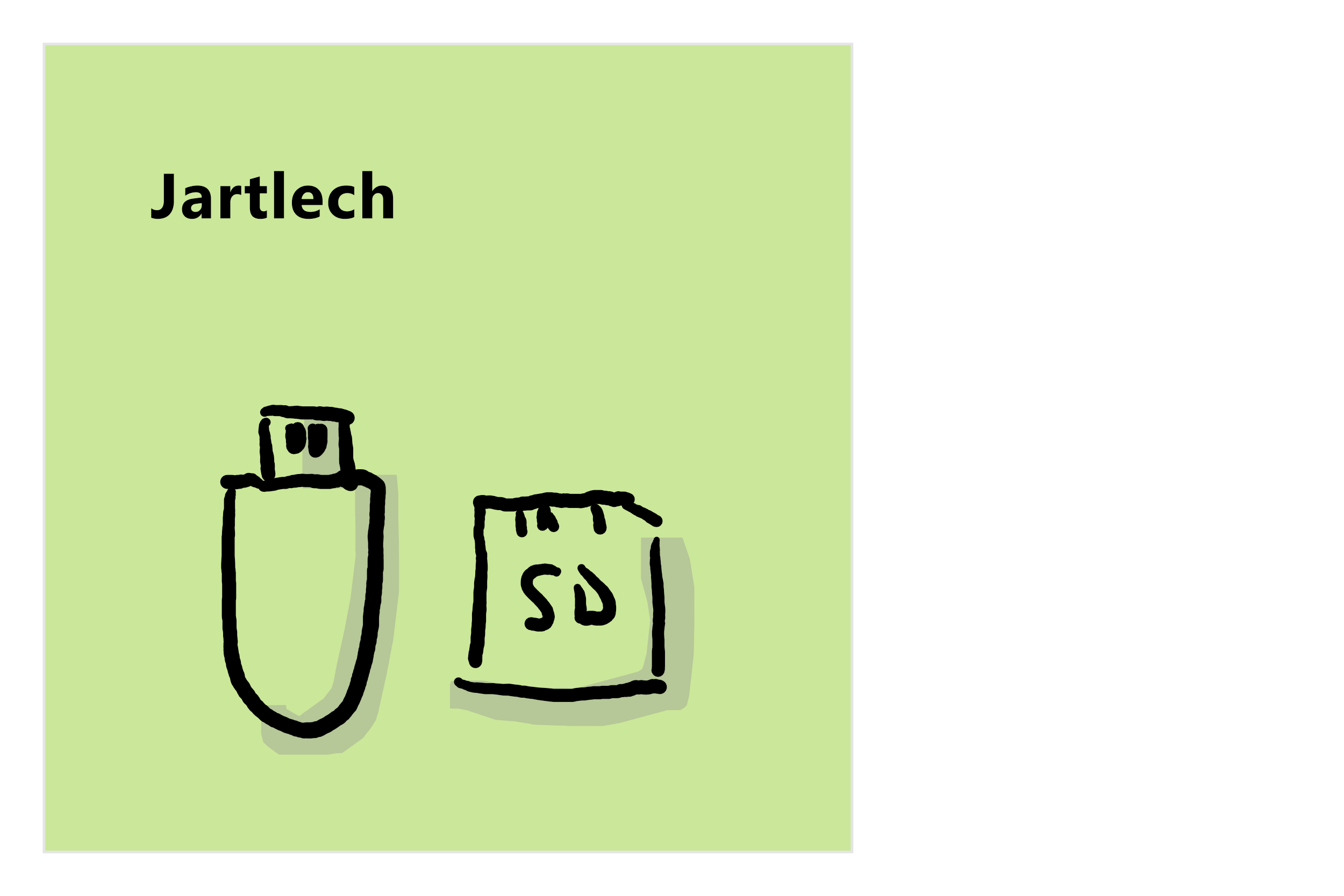 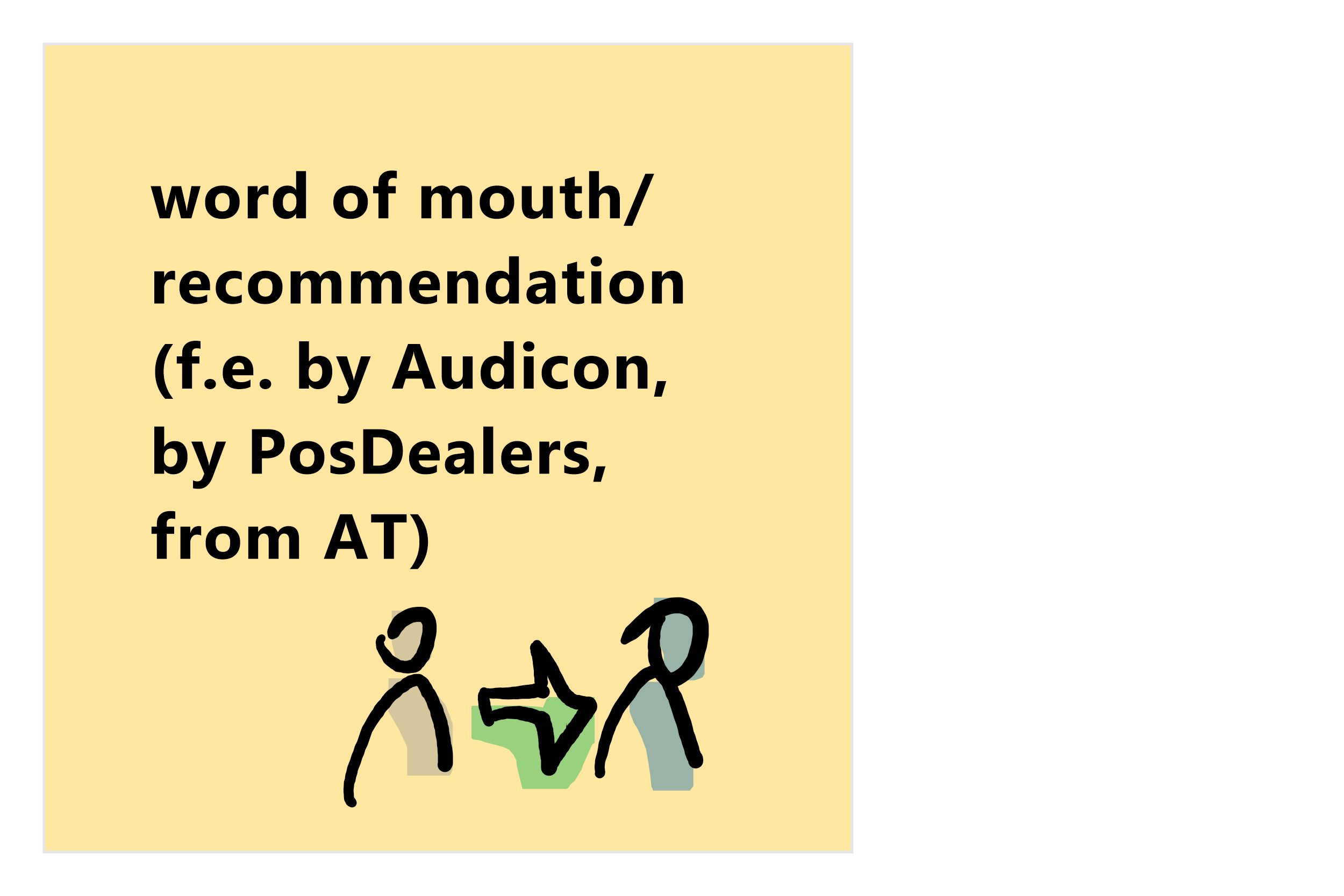 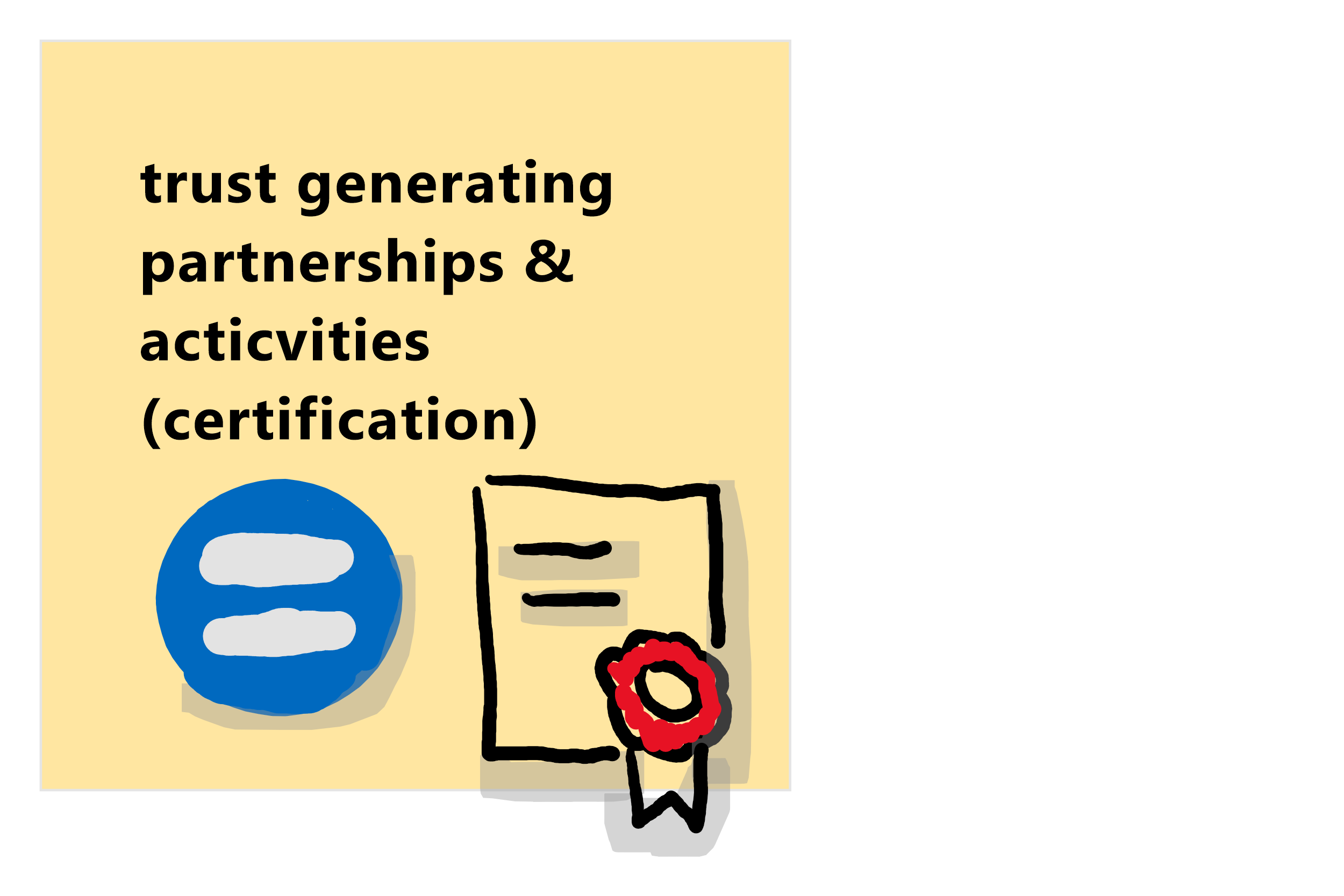 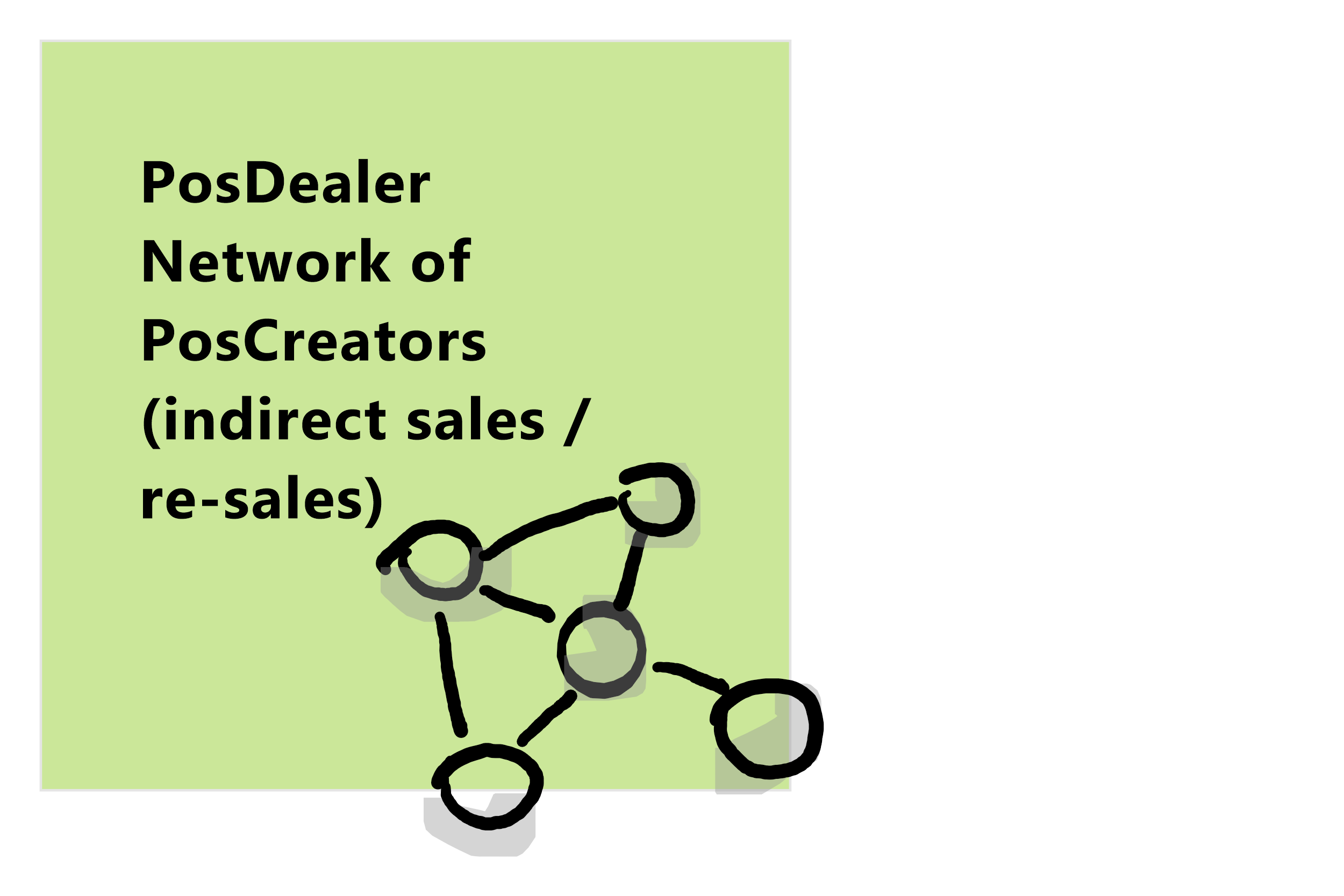 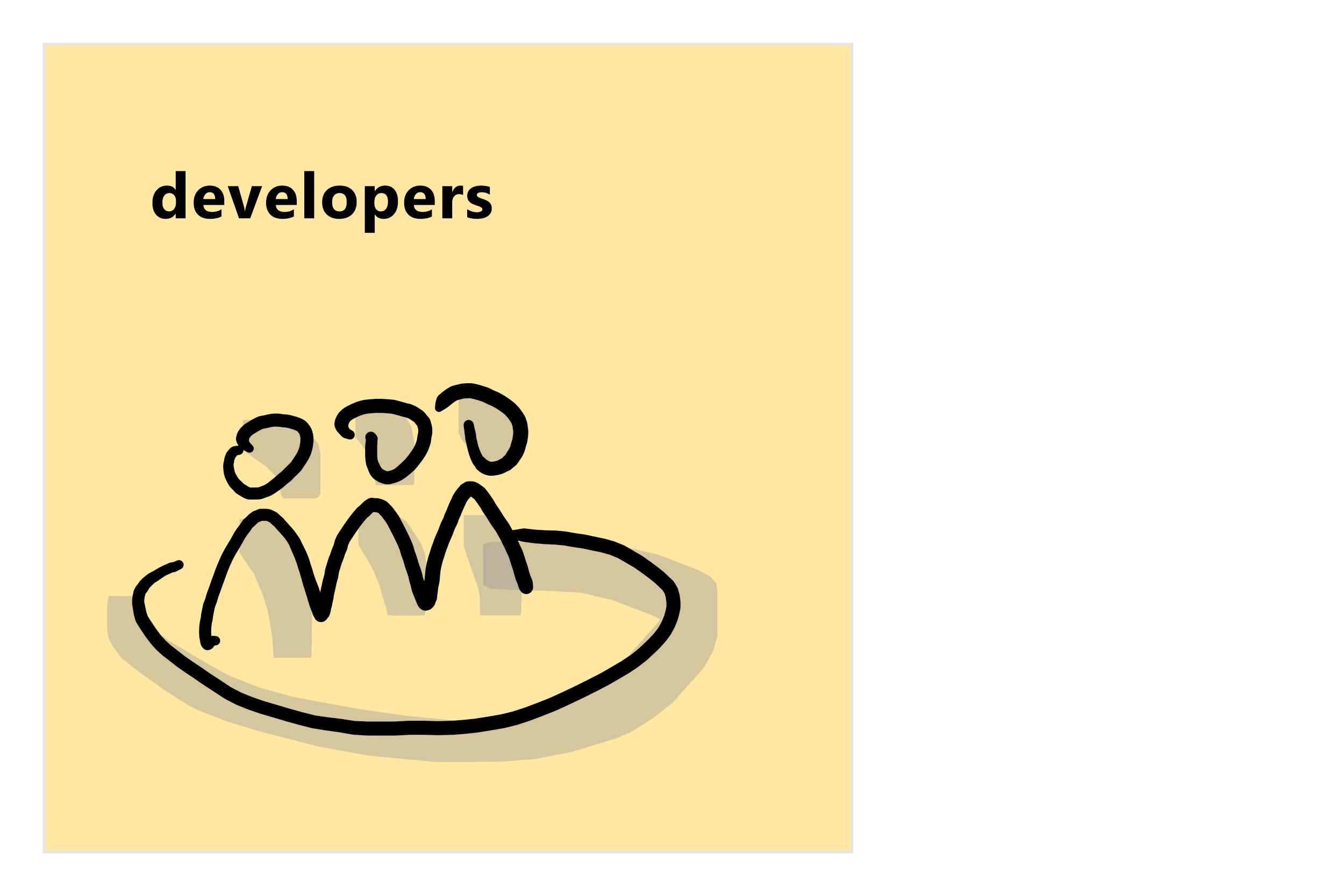 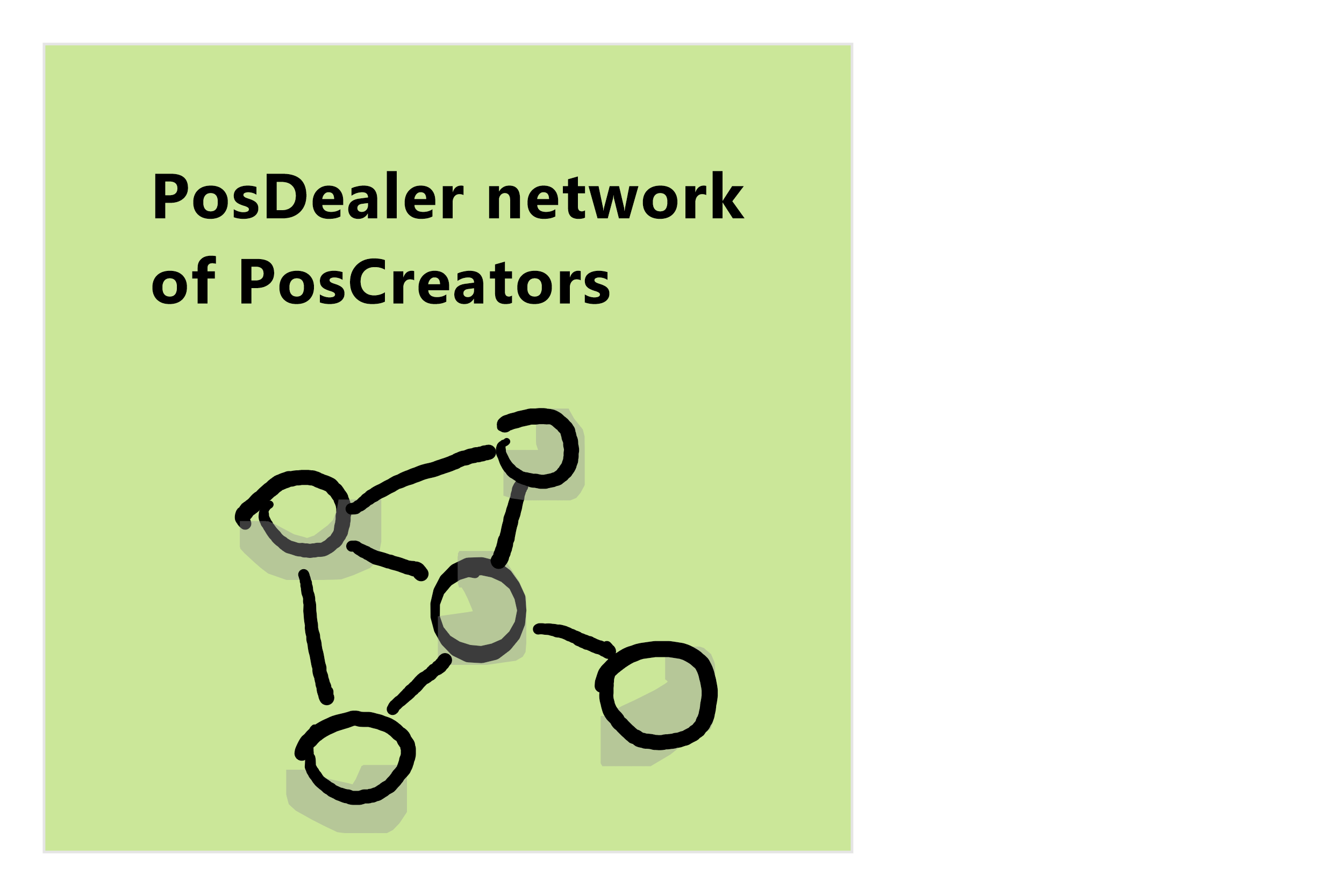 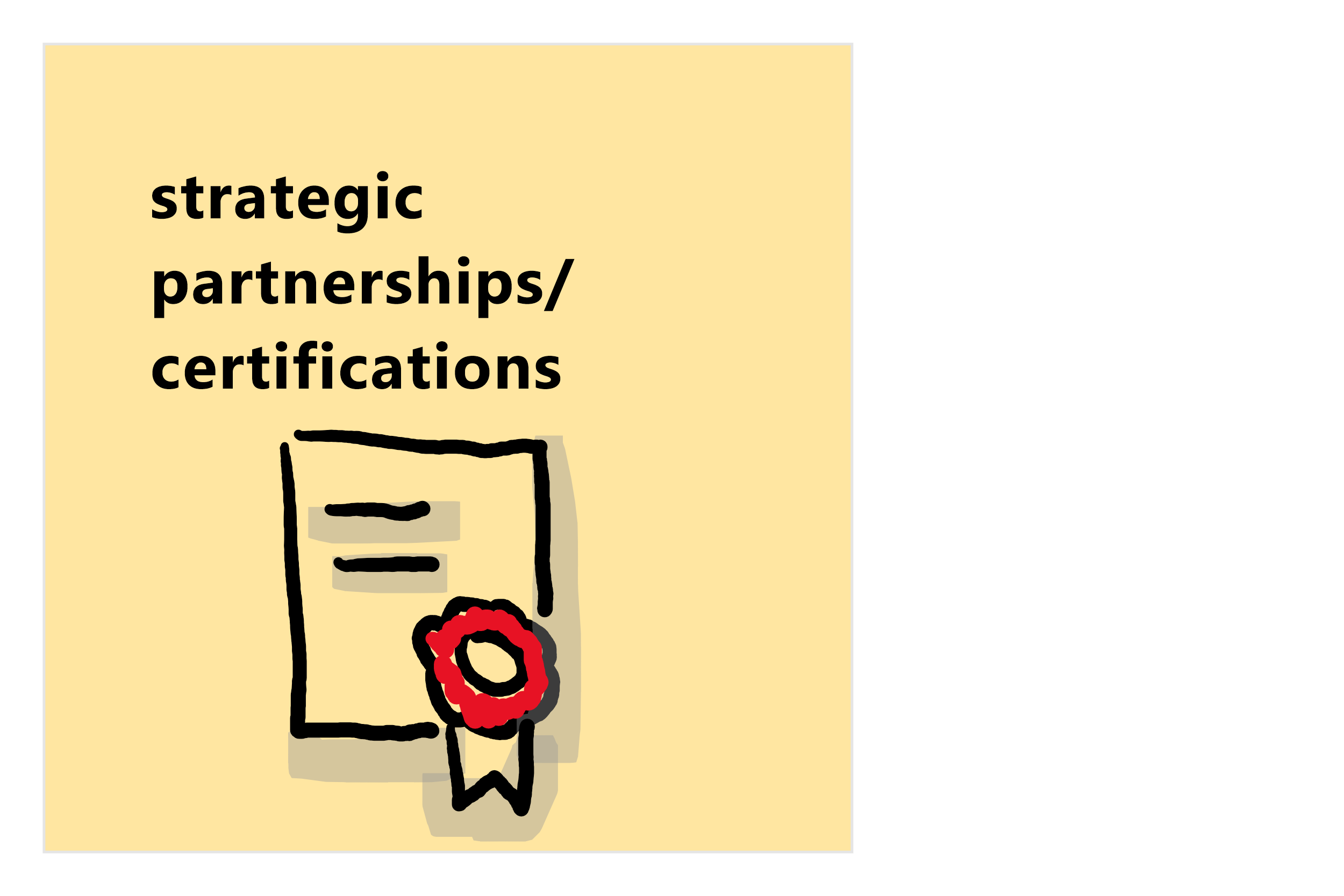 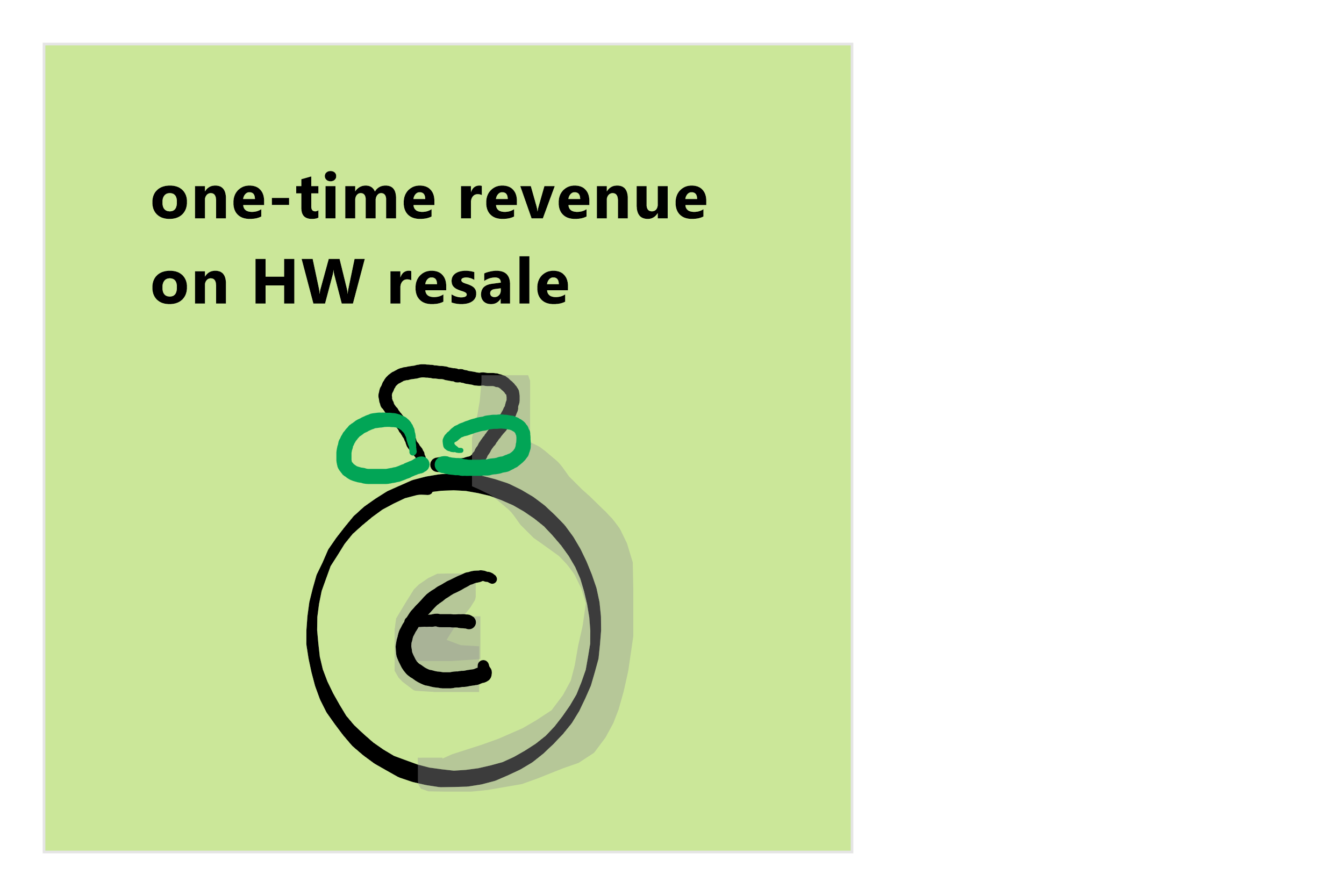 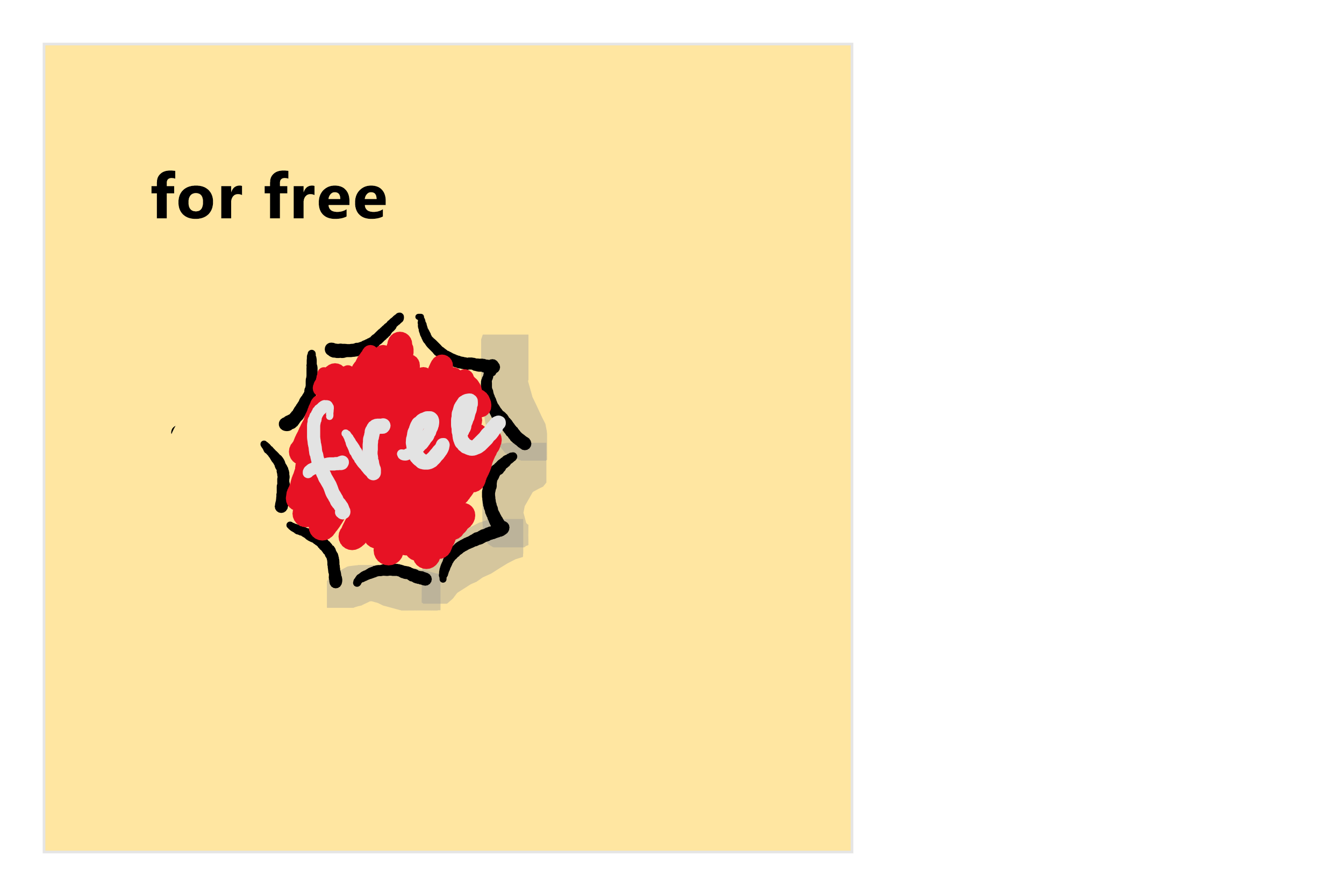 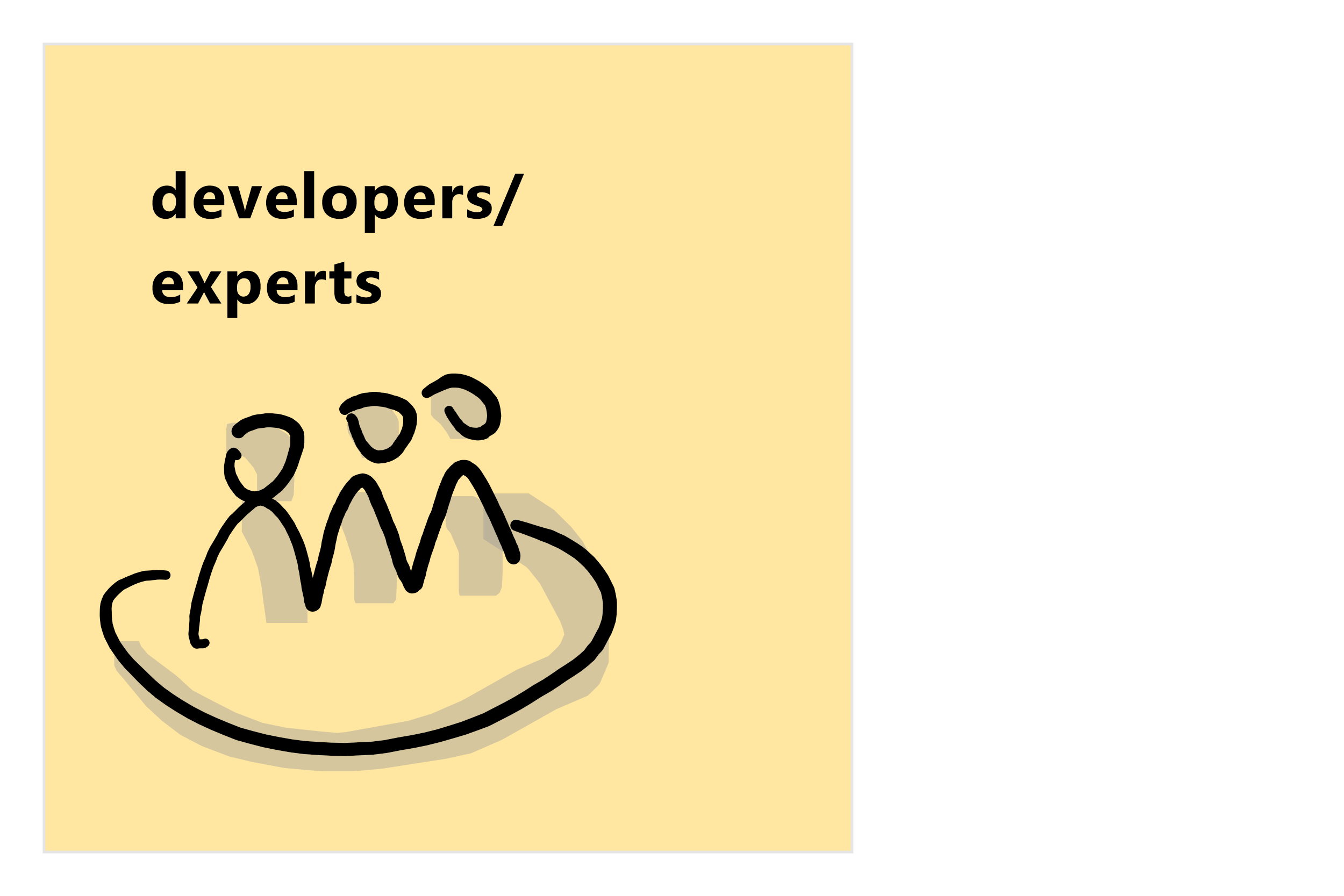 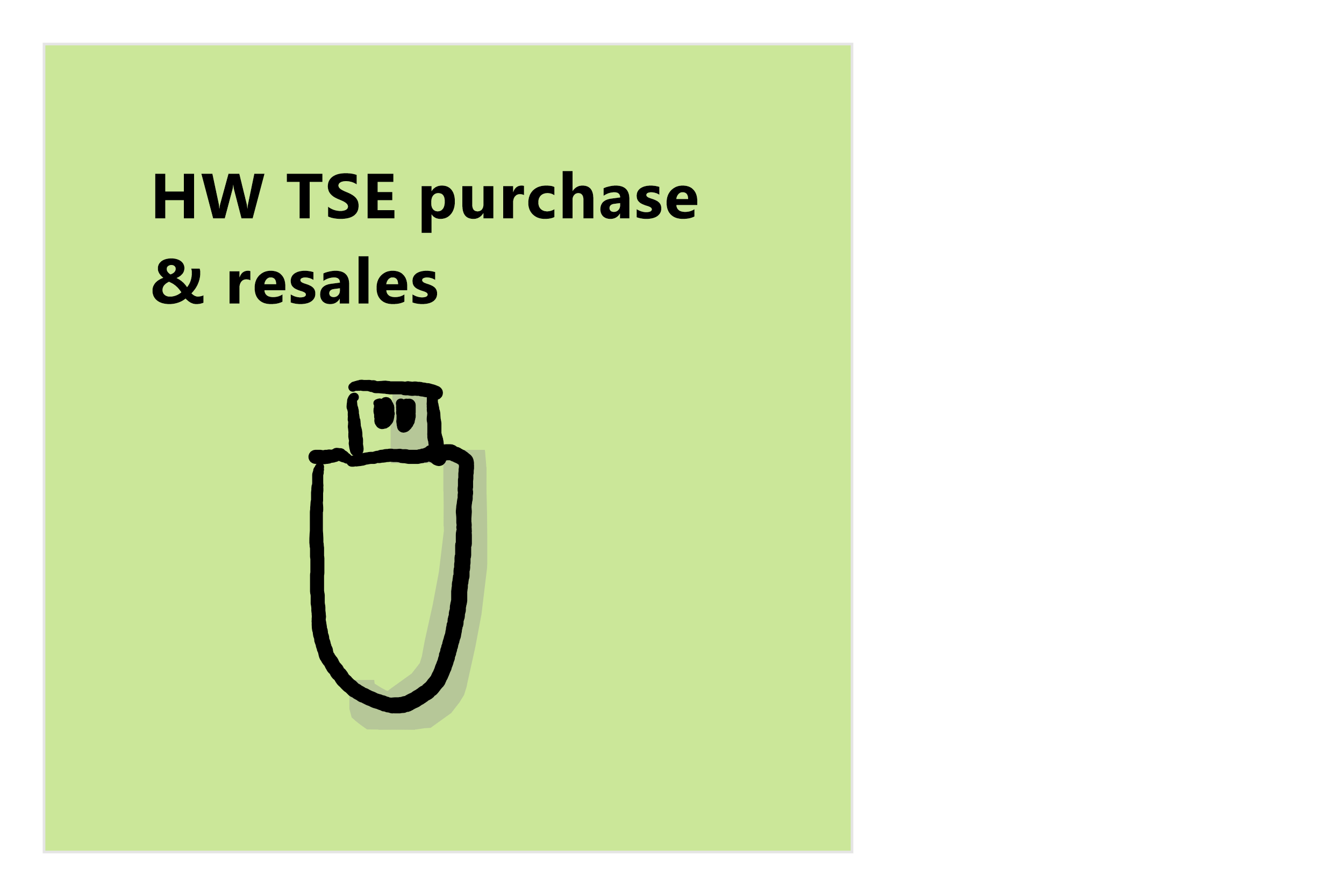 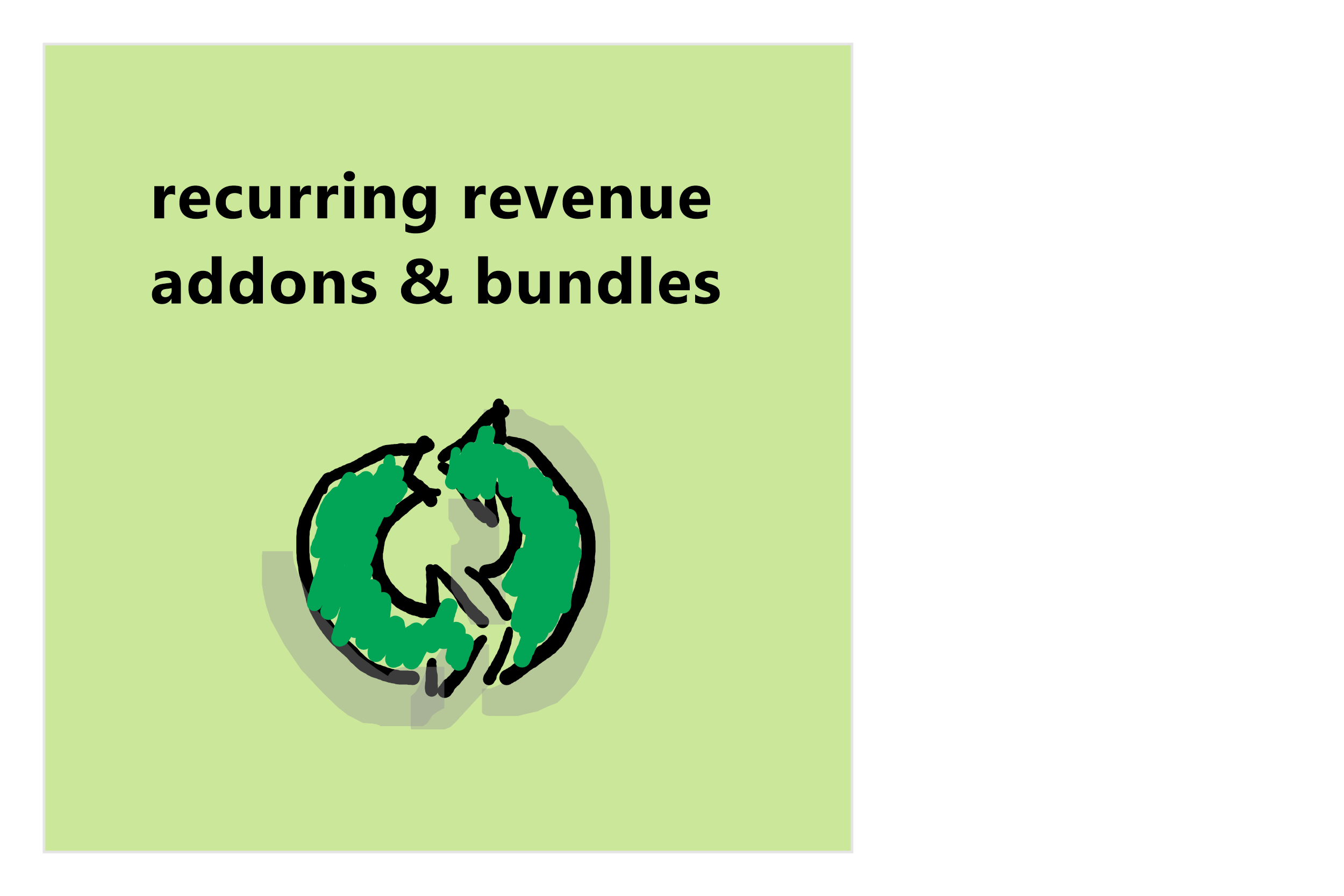 Thank you.